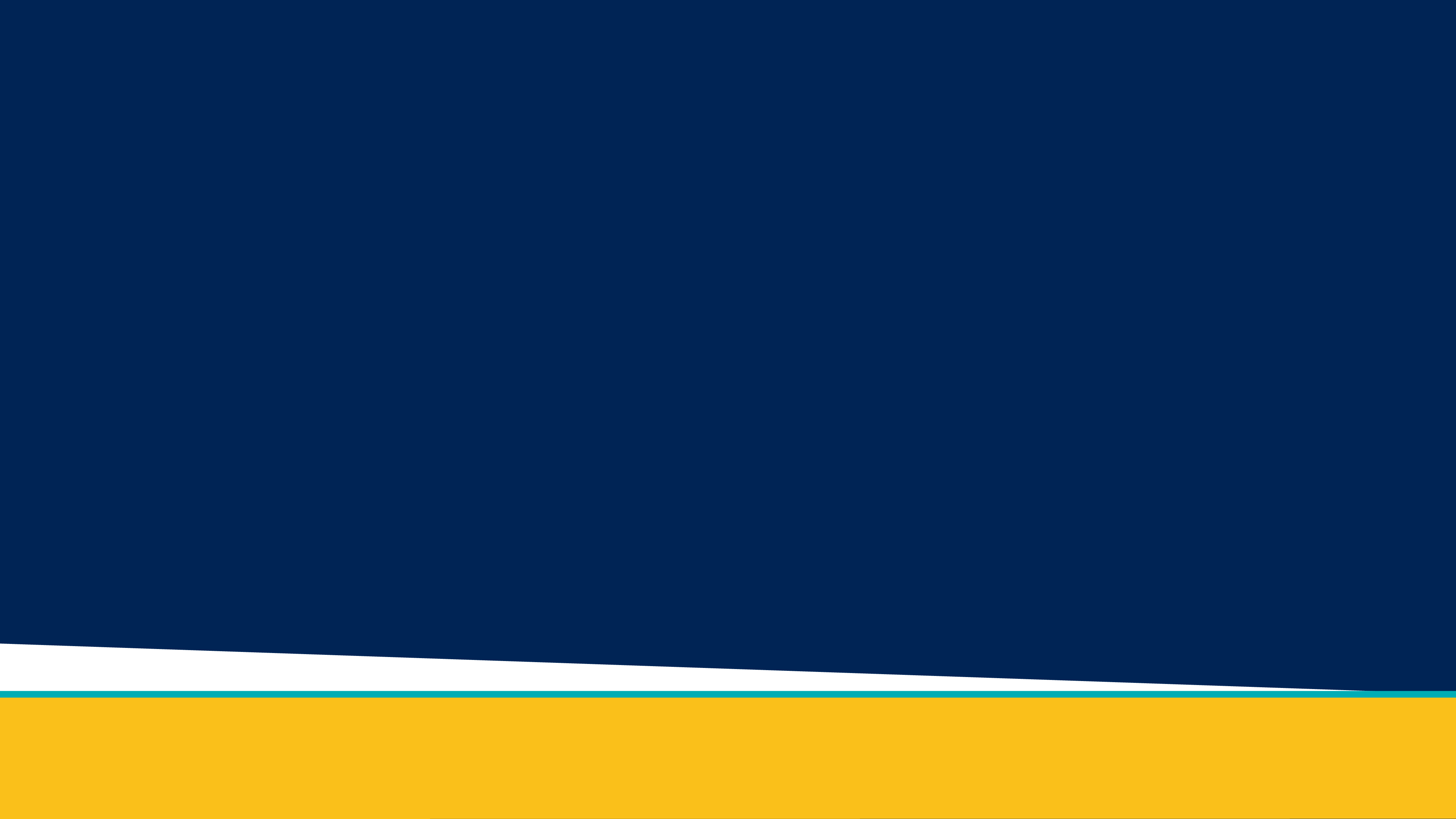 SAE FormulaChassis
Gustavo Ruiz
Brandon Guzman
Ryan Meger
Alexandra Brister
Carson Kent
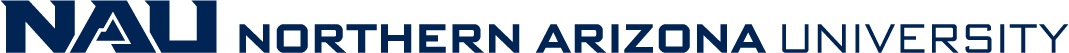 1
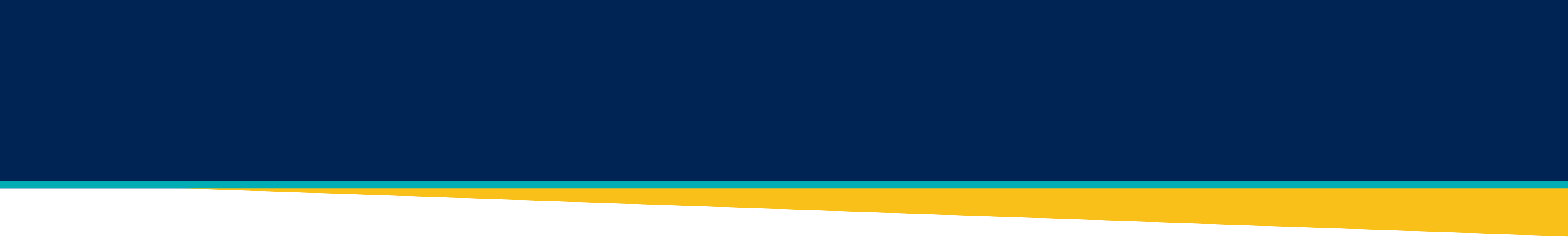 GR
Project Description
Chassis Prototyping:
Aimed to be totally compliant with FSAE rule book:
Aim for more comfort and spacious cockpit
Improve on any discrepancies from last year's chassis.
Start beginning early stages of prototyping

With PVC protype complete based on general constraints and goals of other sub teams, more self-directed learning can occur in preparation for later this semester or the beginning of next semester.
These skills will aid in the final fabrication of the chassis design
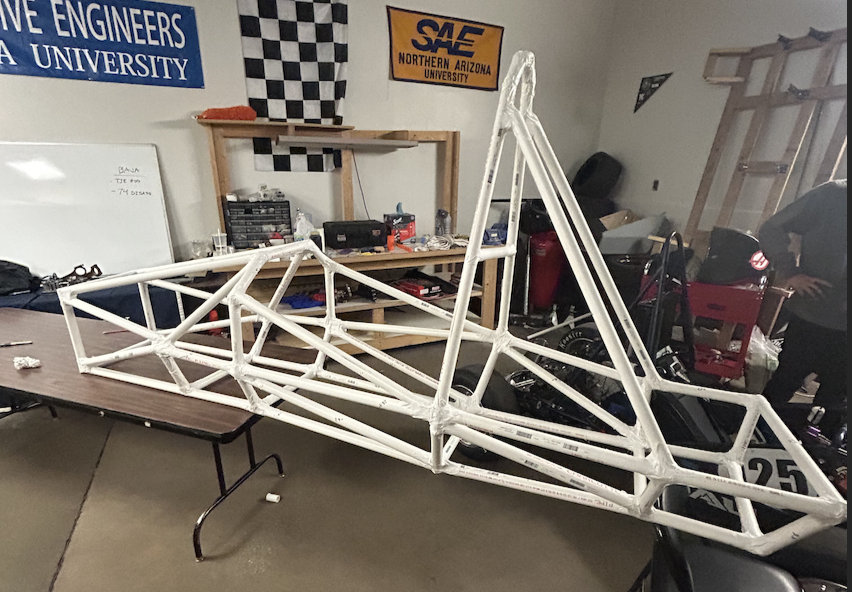 Figure 1: PVC prototype
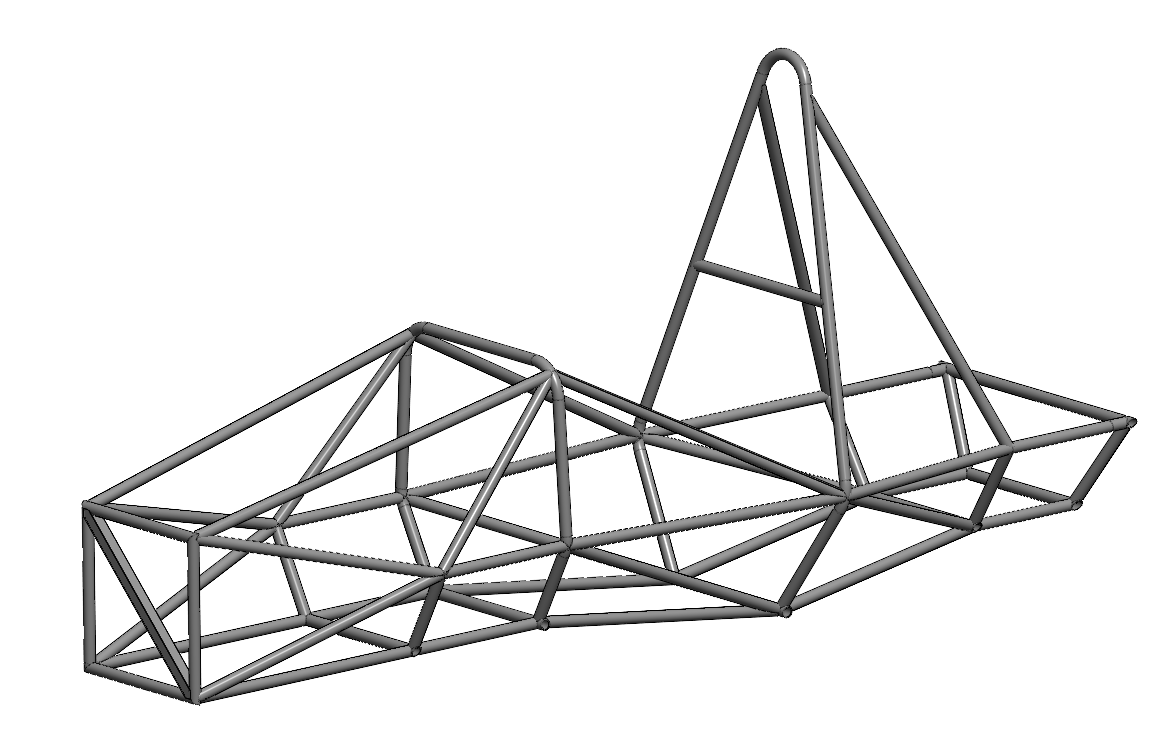 Figure 2: Current CAD
2
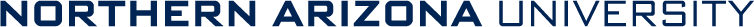 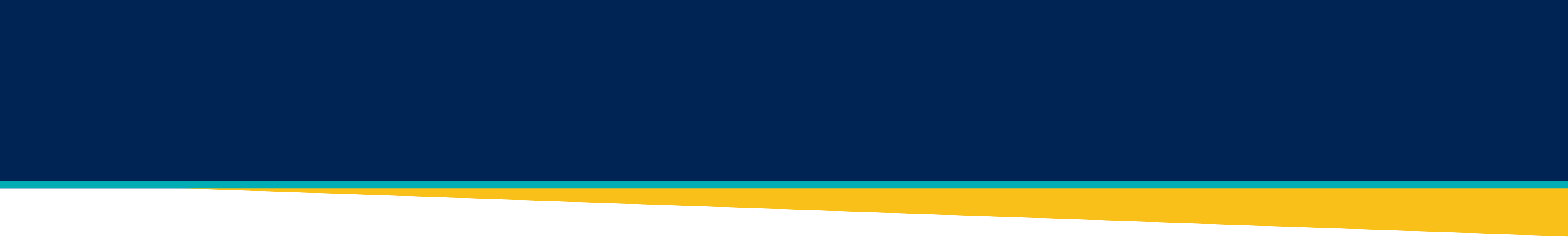 GR
Project Description
Larger Front Hoop for Improved Dash
Lower Vertical COM (9.93”), Lighter Frame (61.1 lbs.), Aerodynamics
More Cockpit Room, Egress improvements
Source & Prepare Tubing, Build Jig, Weld
Integration w/ Other Sub-Teams
Better Handling
Driver Ergonomics
Manufacturing Constraints
Structurally Safe Frame w/ Improved Handling
3
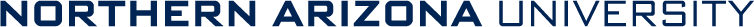 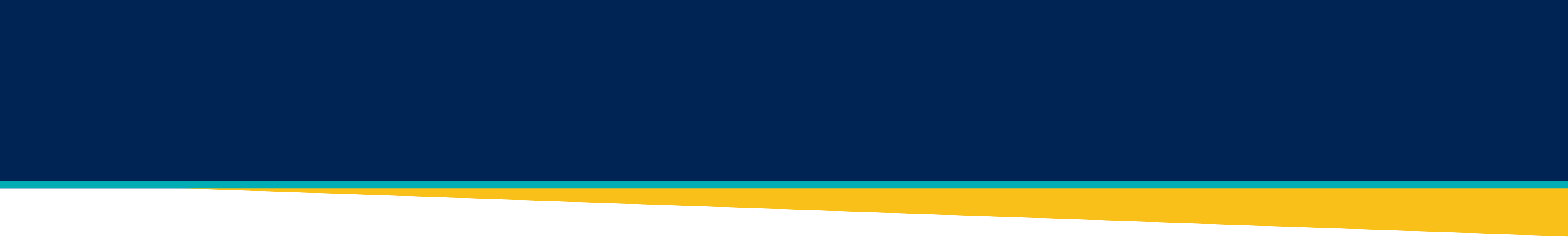 Decomposition Model
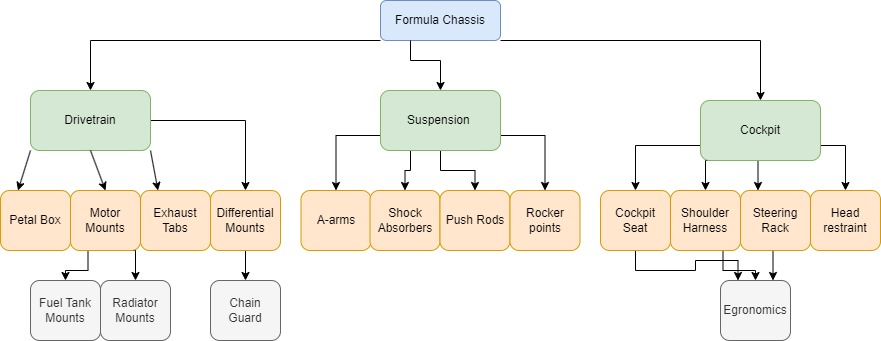 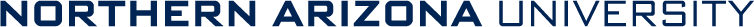 4
RM
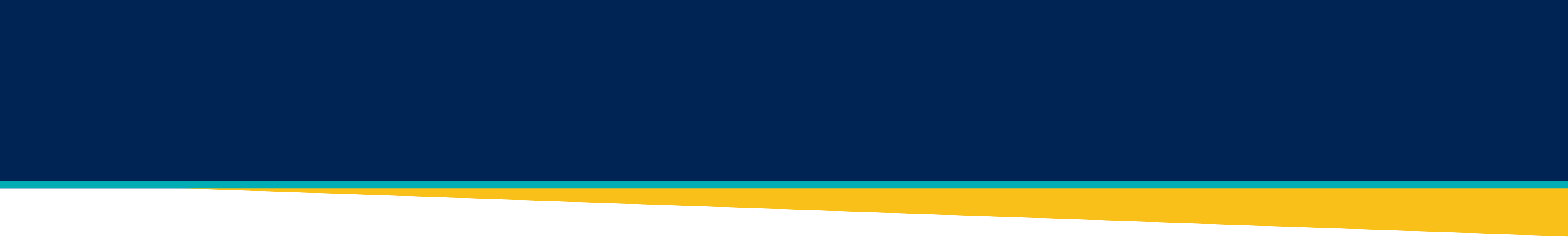 Concept Generation
CAD Prototype:
Aimed to be totally compliant with FSAE rule book
Triangulation
Spacing for driver
Main Changes from Last Years Chassis
More cockpit room!
Increased size of Front Hoop
Made rear box 3 inches shorter
Moved Pedal Box Farther Away 
Allows for more adjustability
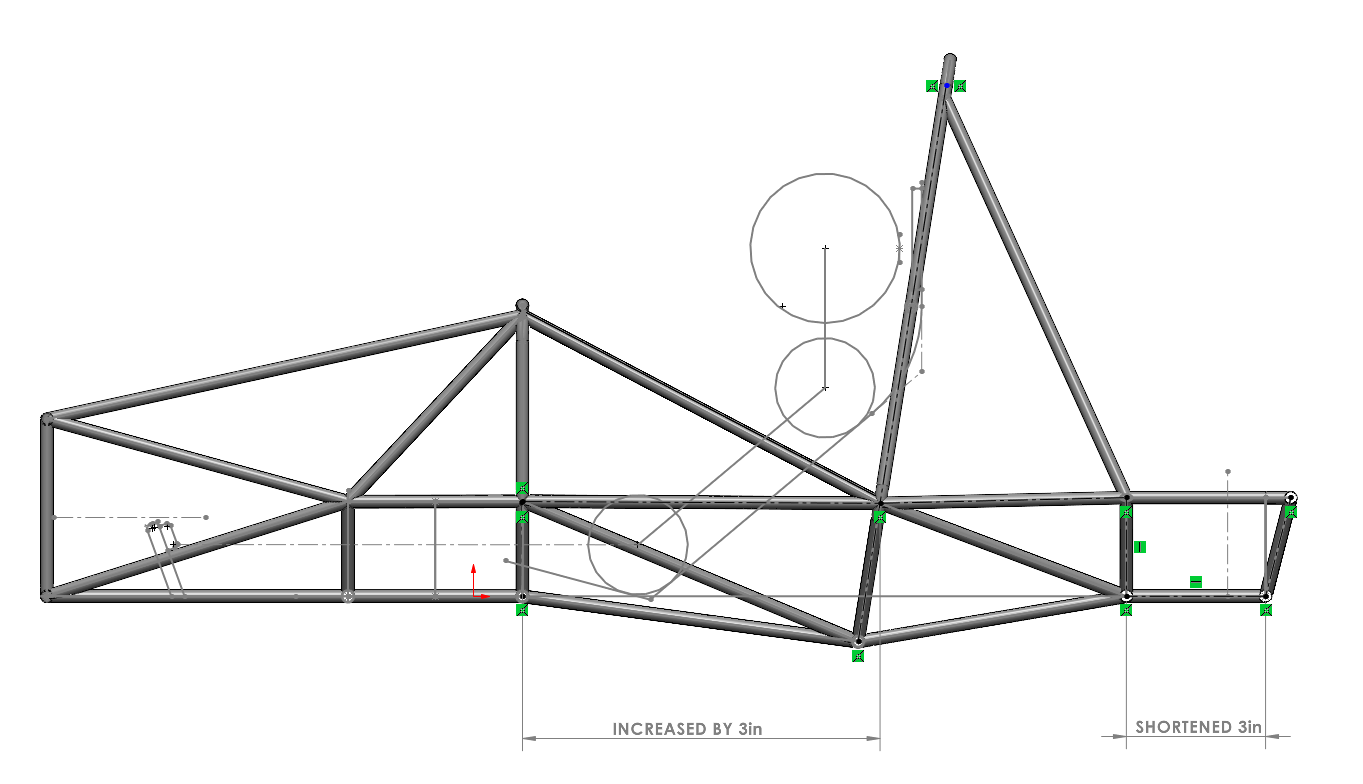 Main concept generations:
Aero design (several nose cones)
Seat designs (seats, seat belt straps, steering wheel etc.)
5
RM
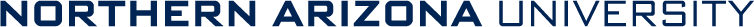 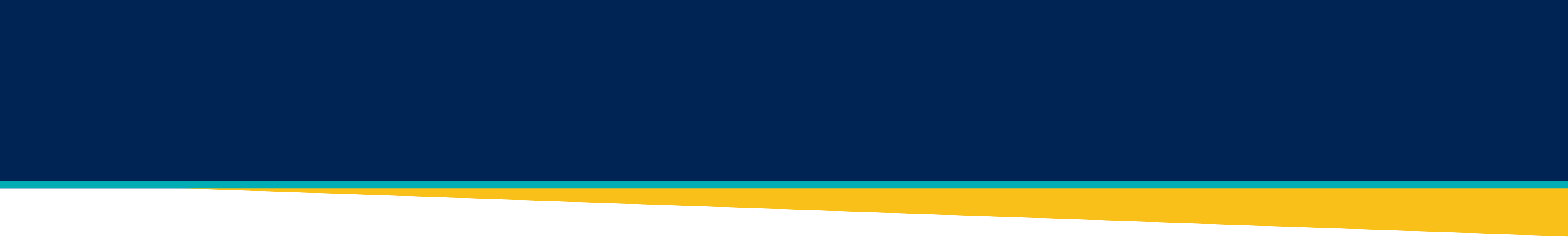 Concept Generation
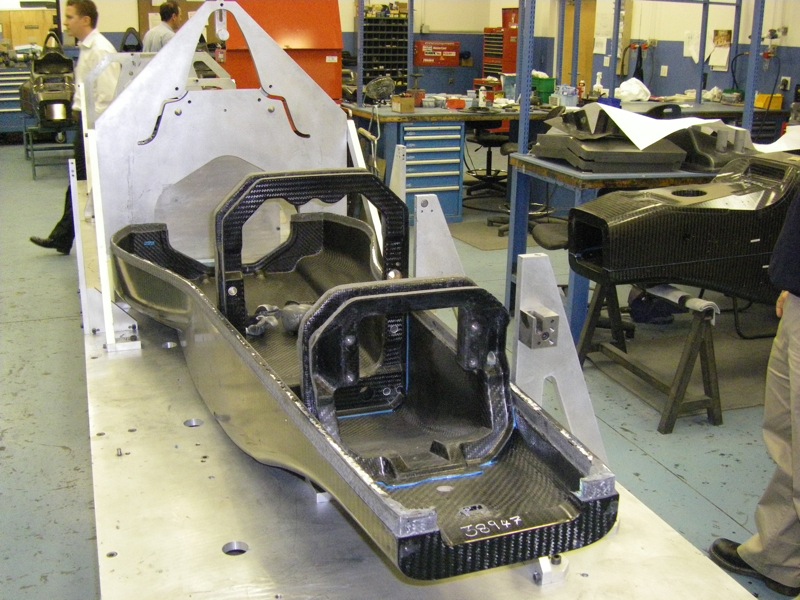 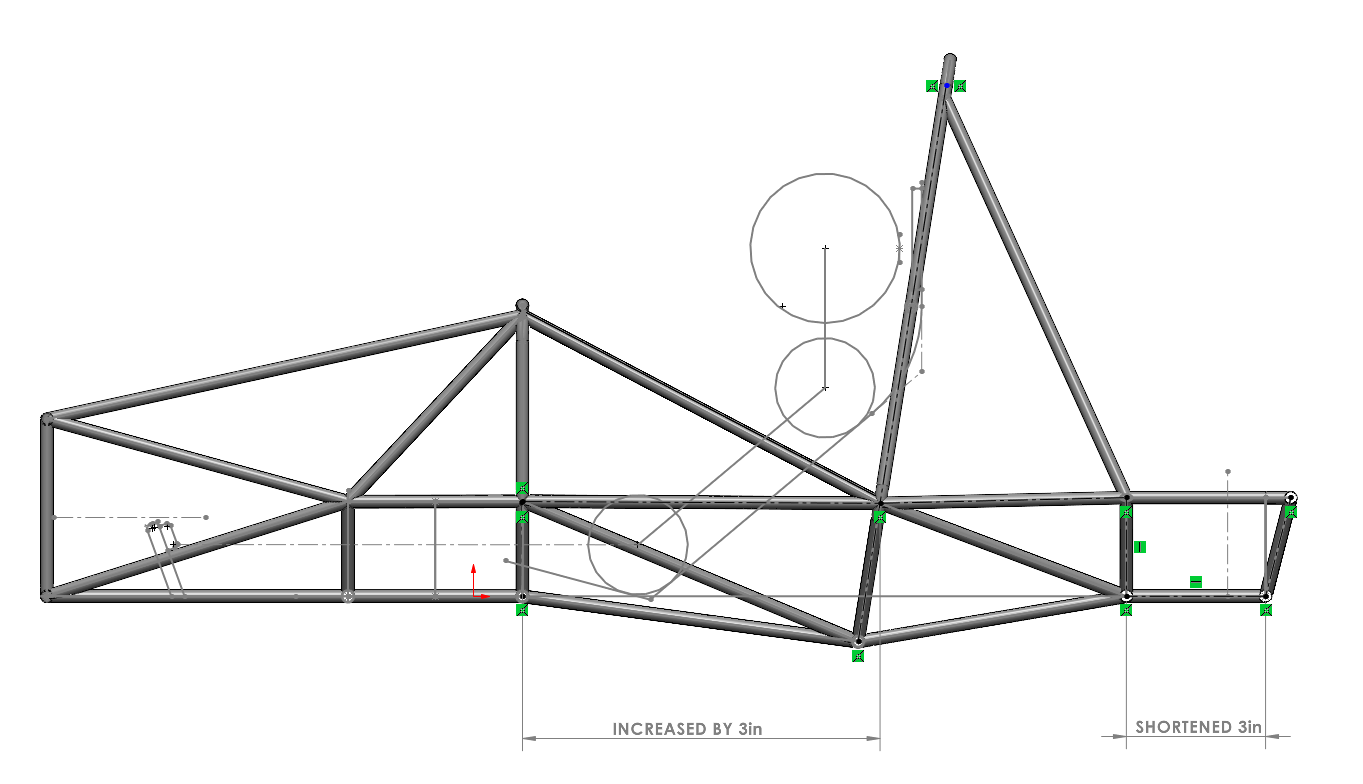 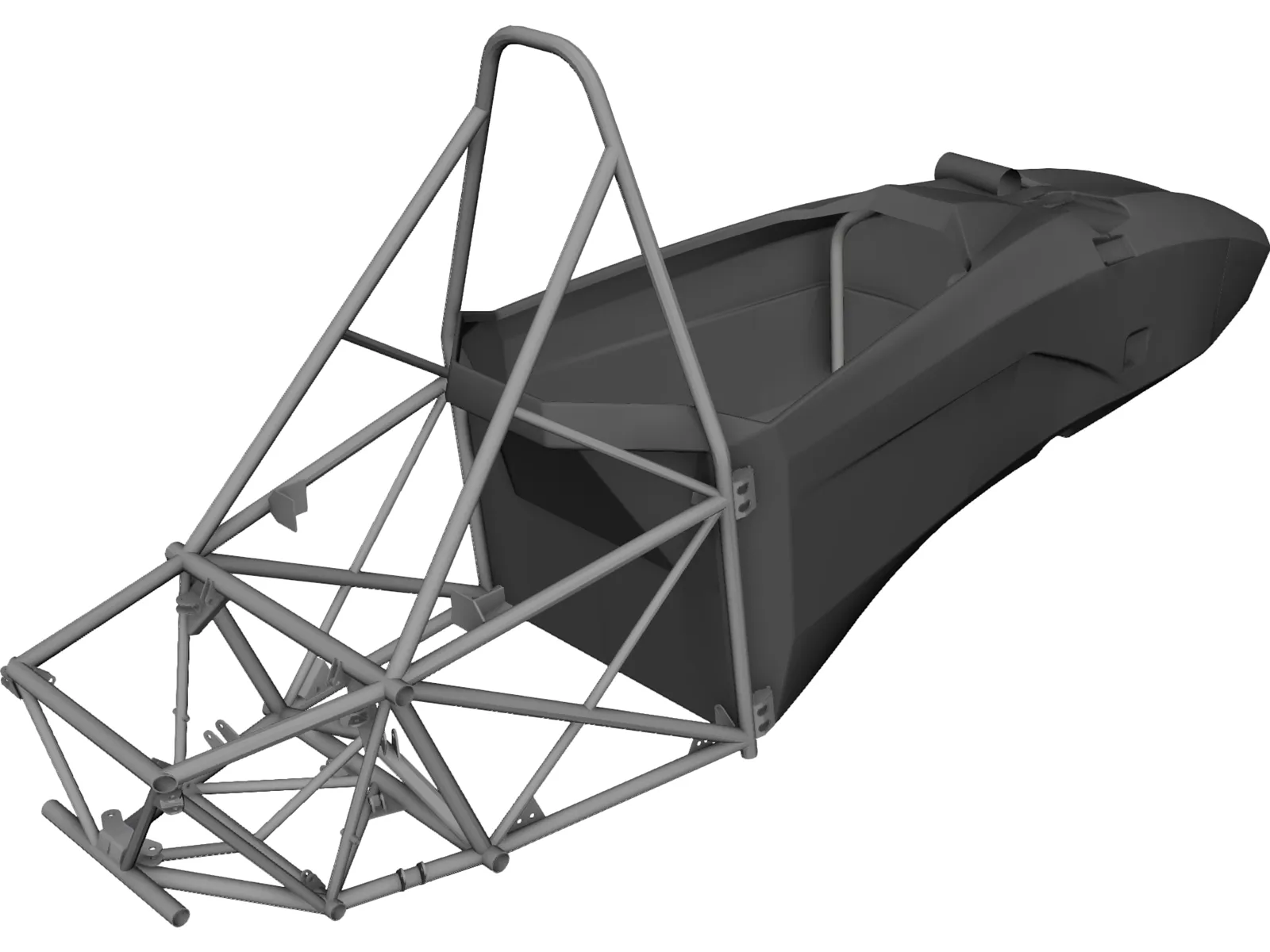 6
RM
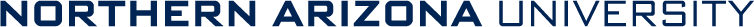 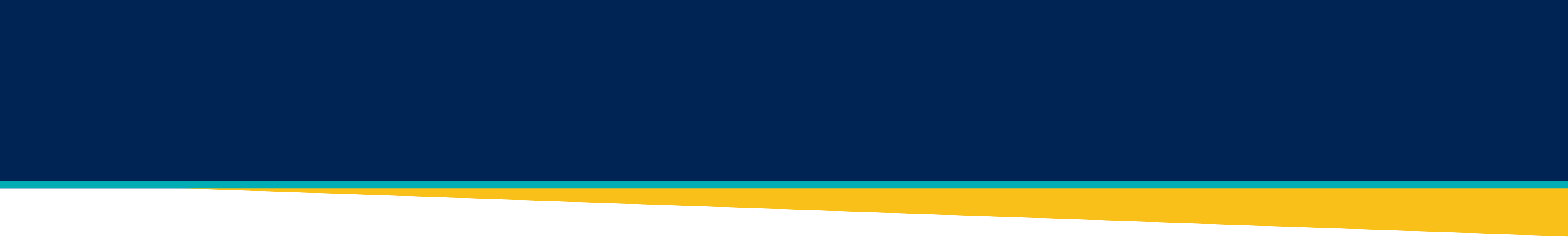 CK
Concept Generation (Aero)
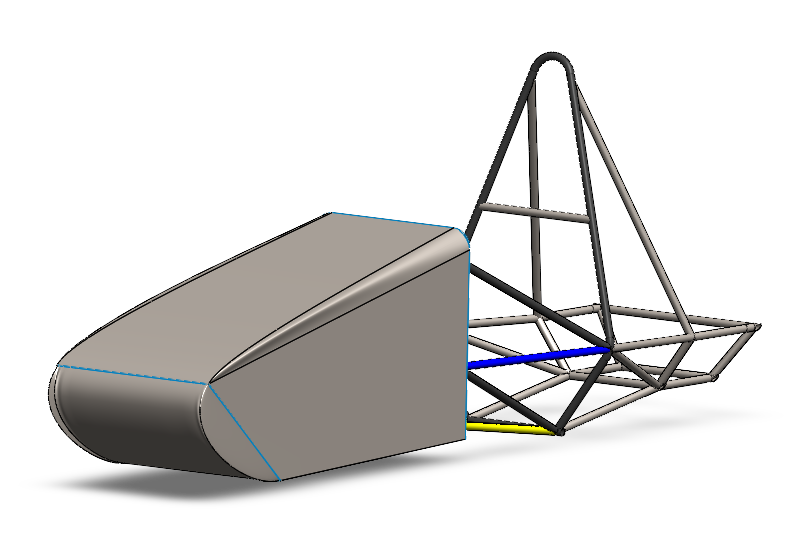 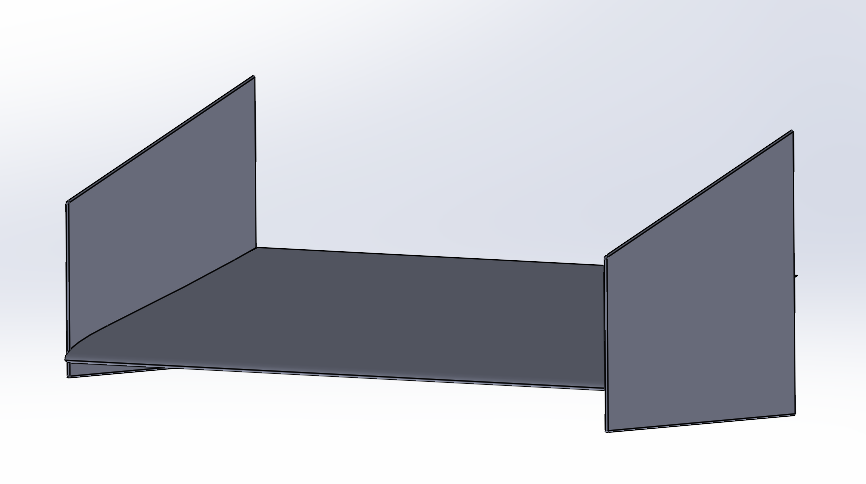 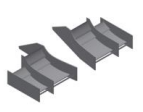 Simple front wing design (not efficient)
Nose cone design #1
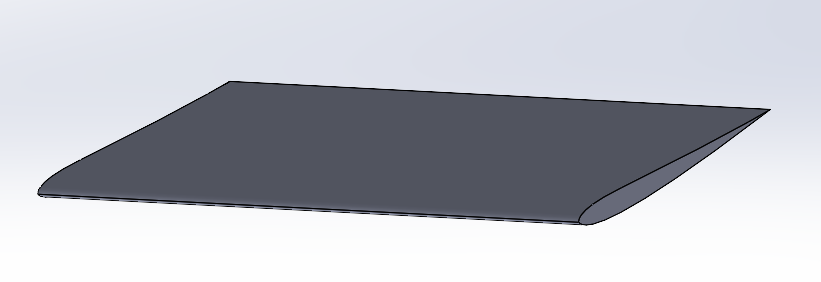 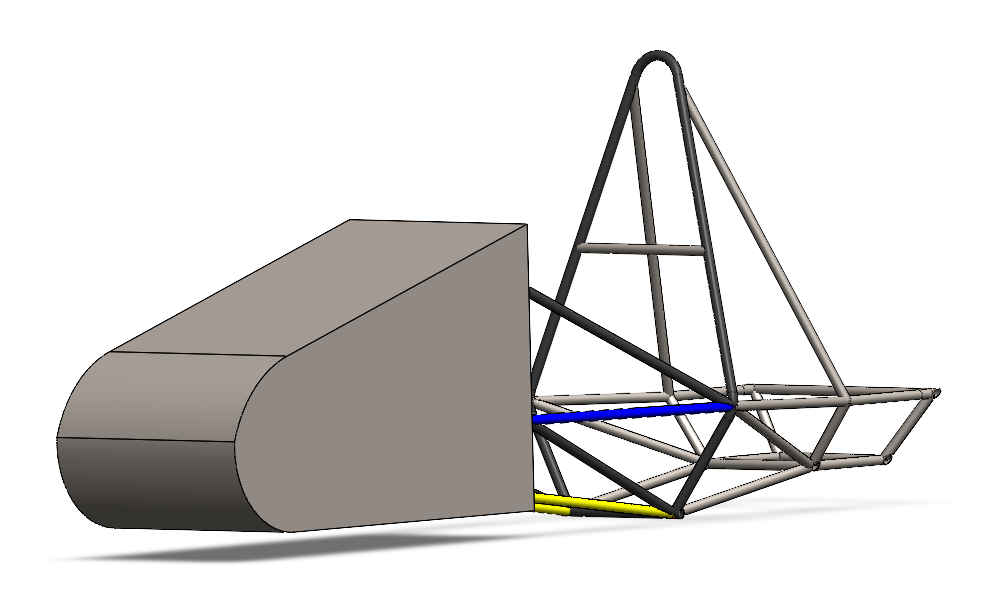 PHOTO
PHOTO
Split front wing design (more efficient, easier to mount)
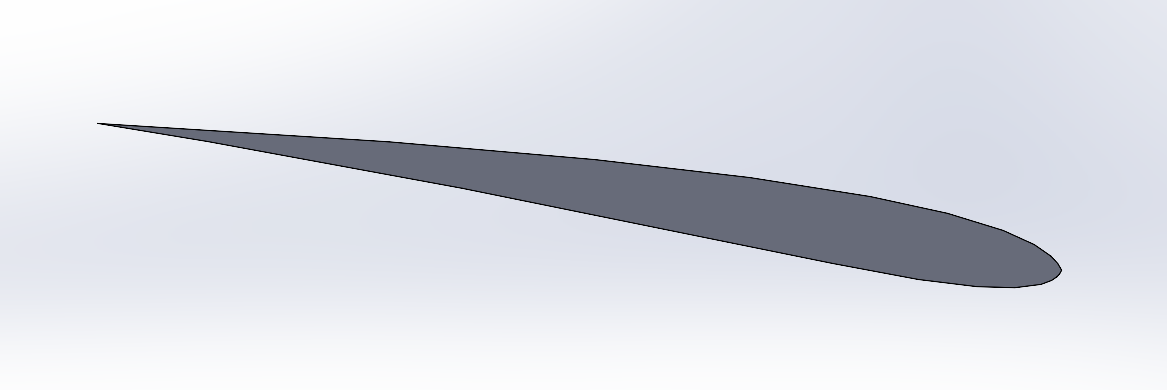 Chosen airfoil geometry for wings
7
Nose cone design #2
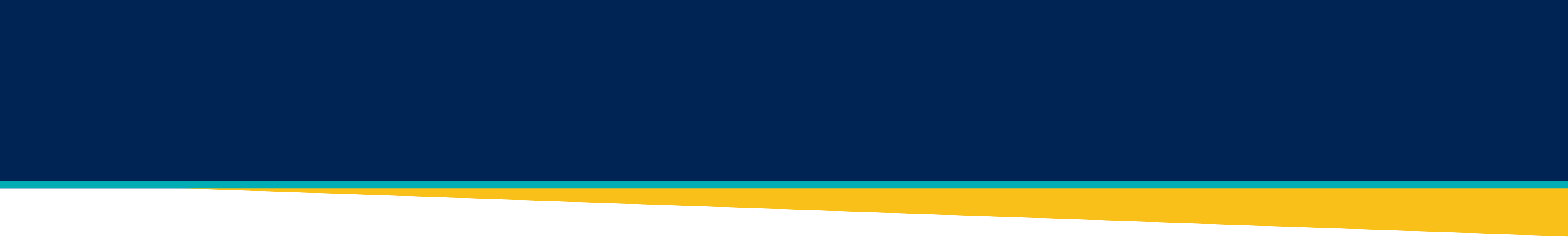 Engineering Calculations (Alexandra)
Stress for 6-Point Seat Belt
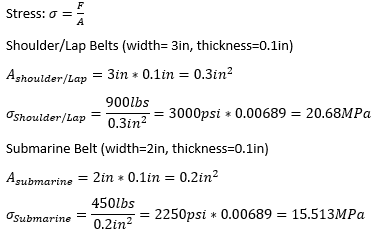 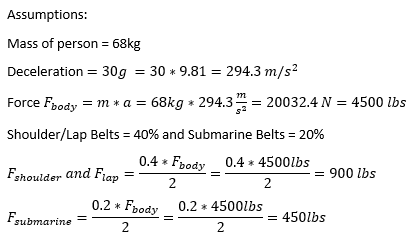 8
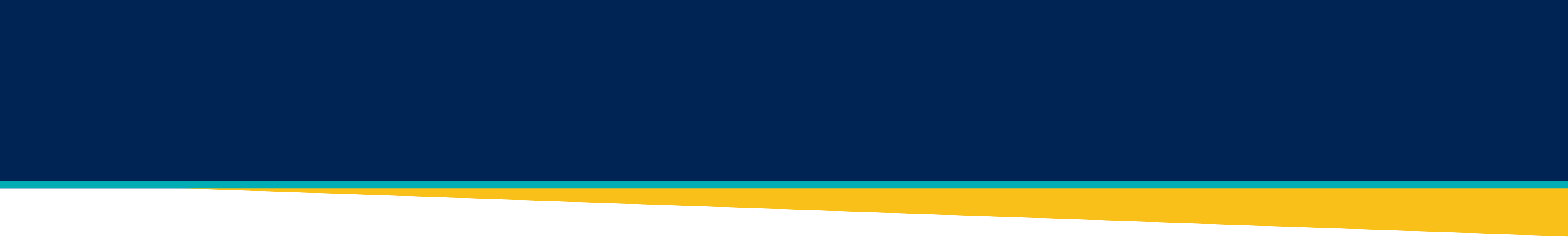 Engineering Calculations (Alexandra)
Safety Factor for 6-Point Seat Belt
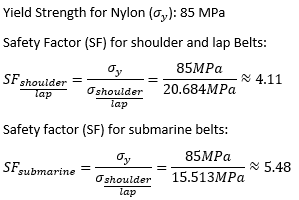 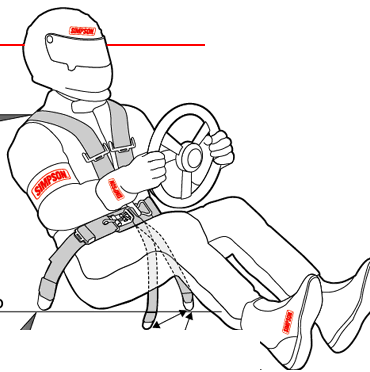 9
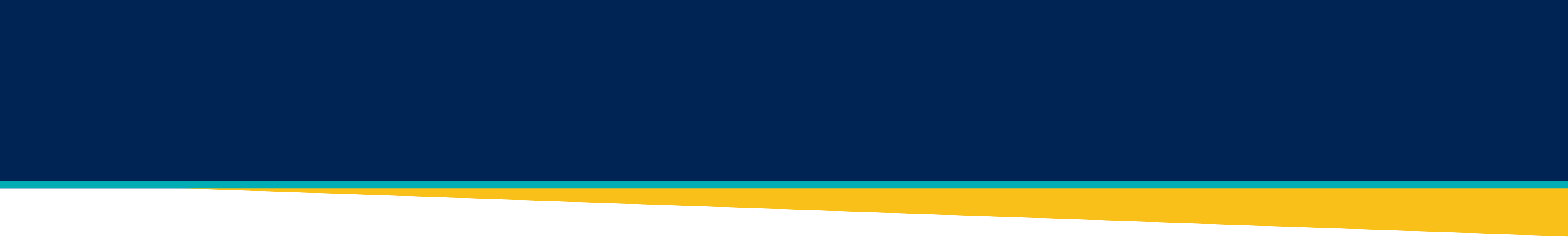 Engineering Calculations- Force Analysis
Torsional Analysis (Ryan Meger)
Frame Design was based off last years and was made in SolidWorks over the summer. No indication for making major design changes were mentioned. Analysis on current design was done.
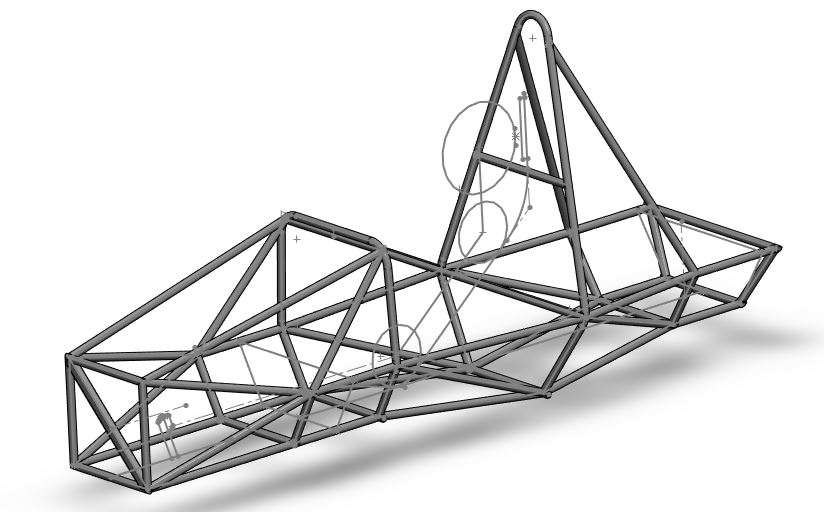 X
Y
RM
10
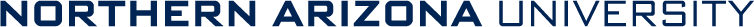 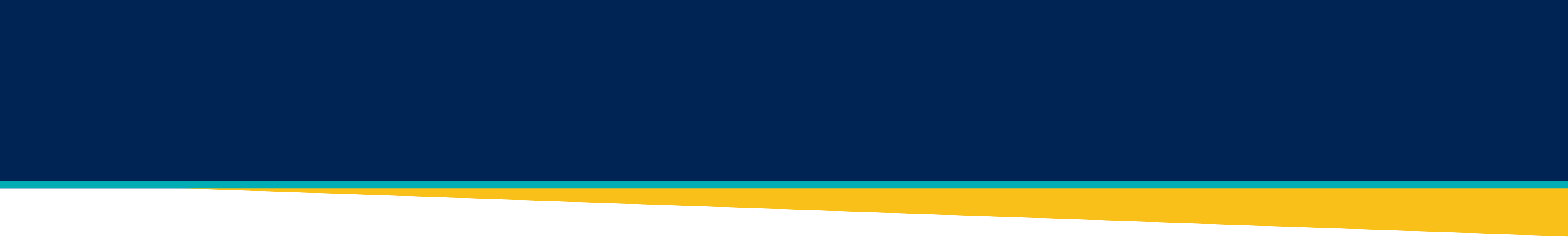 Engineering Calculations- Force Analysis
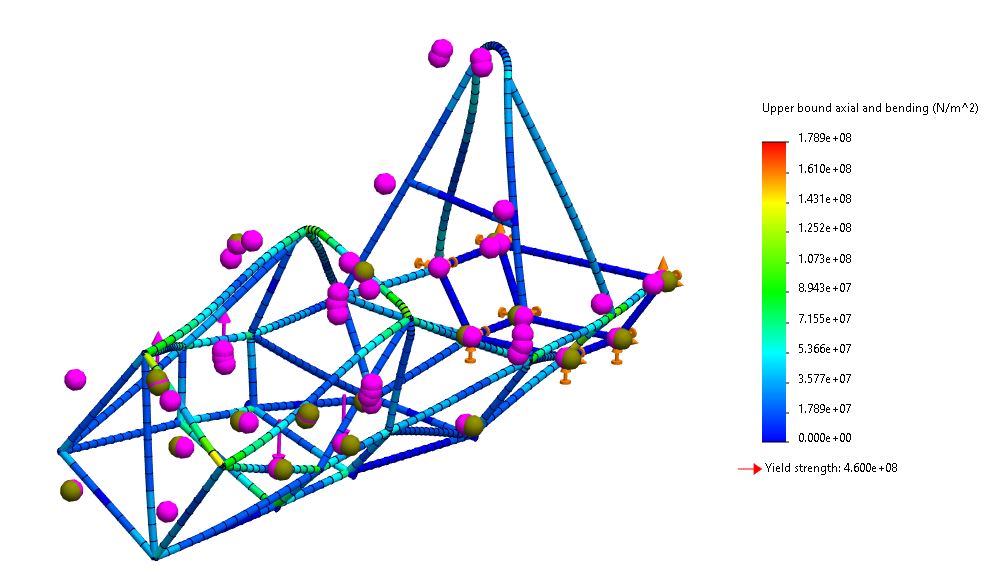 Torsional Analysis (Ryan Meger)
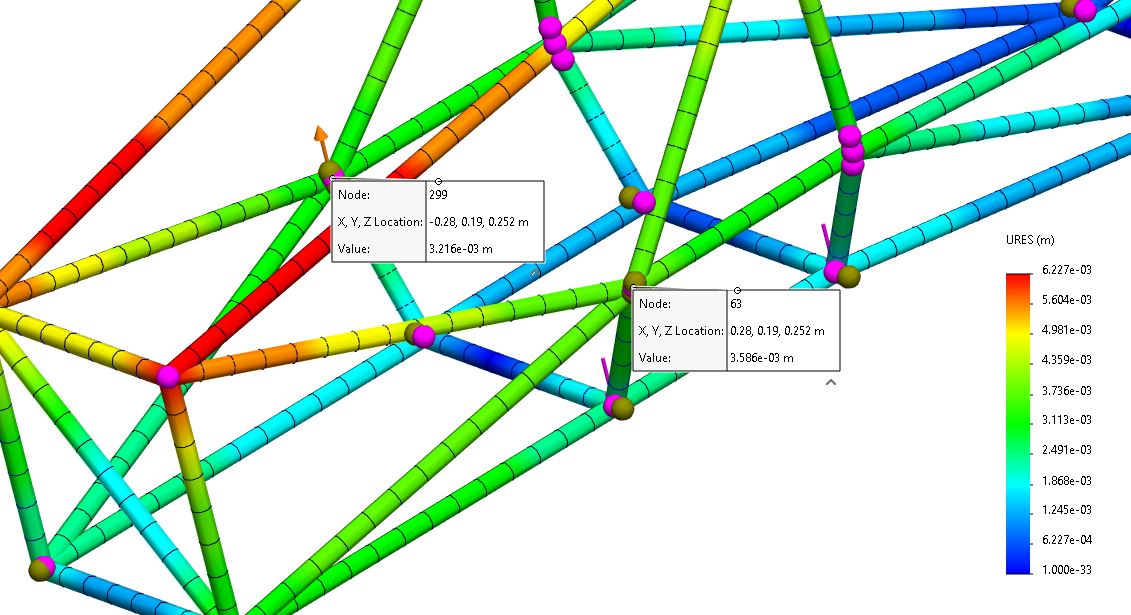 Displacement Plot
Stress Plot
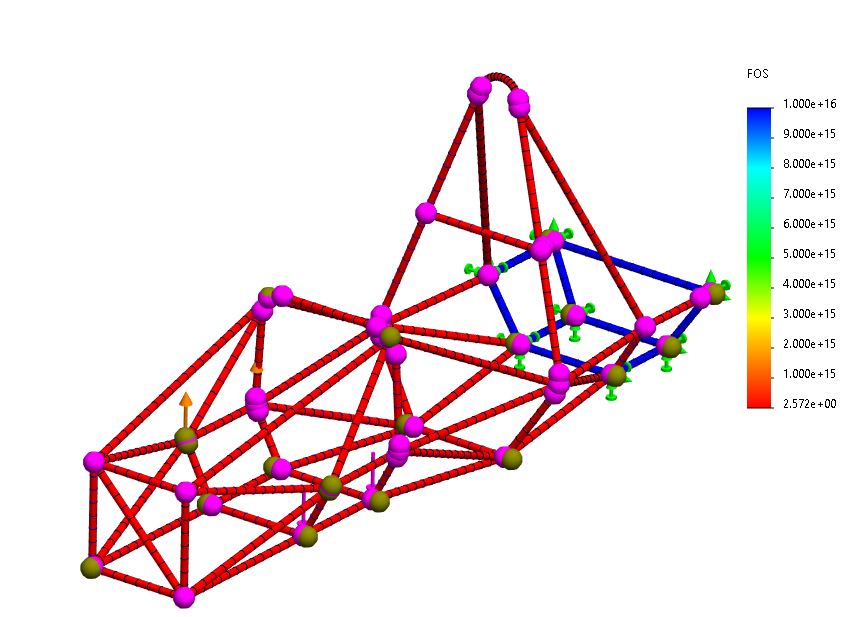 FOS Plot
FOS = 2.6
Calculated Theoretical CT= 1932.7 Nm/deg
RM
11
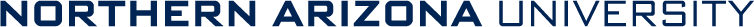 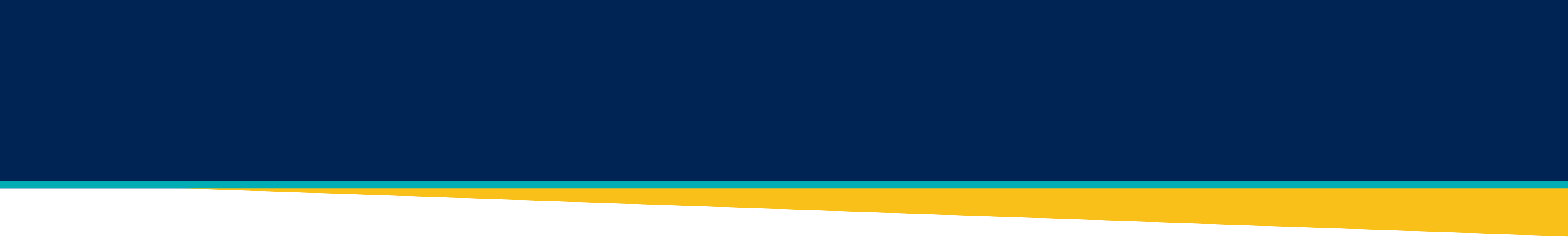 Engineering Calculations
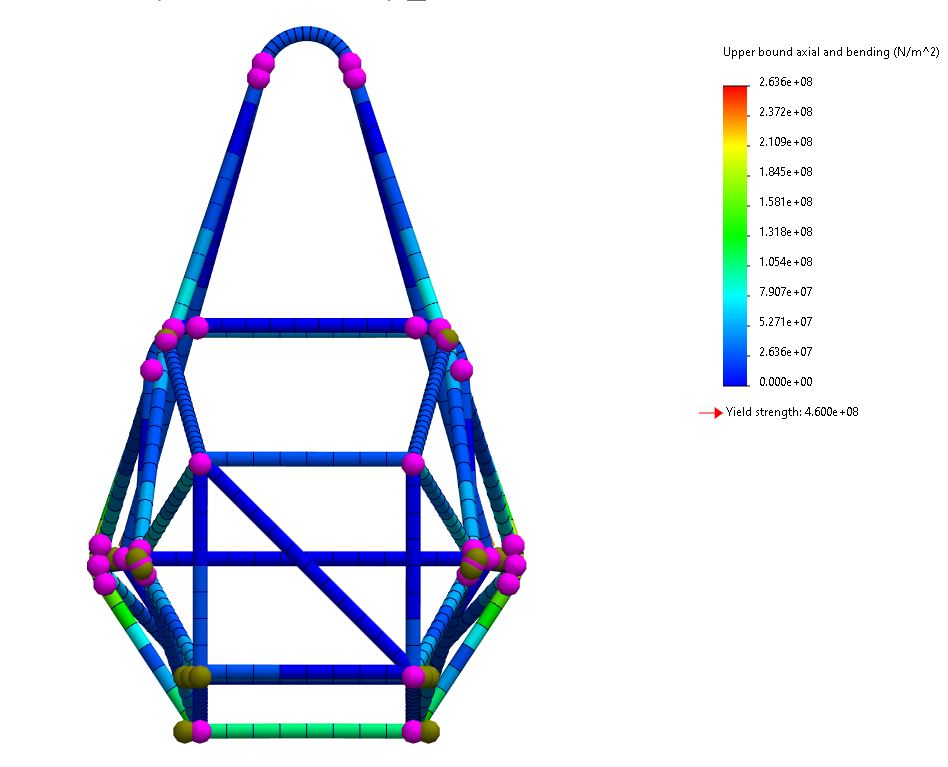 Front Impact
Front View:
Stress Plots
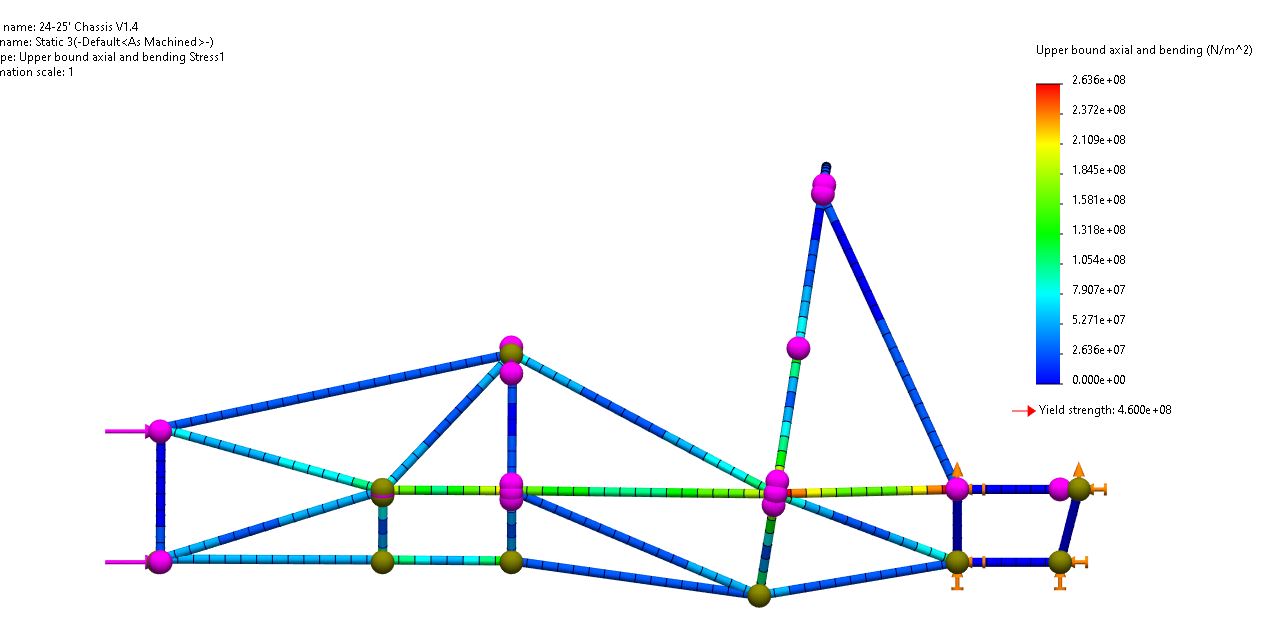 PHOTO
PHOTO
Side View:
RM
12
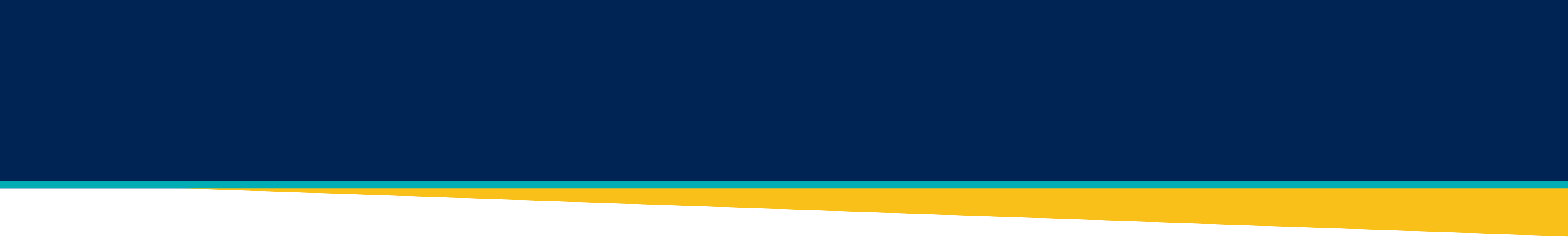 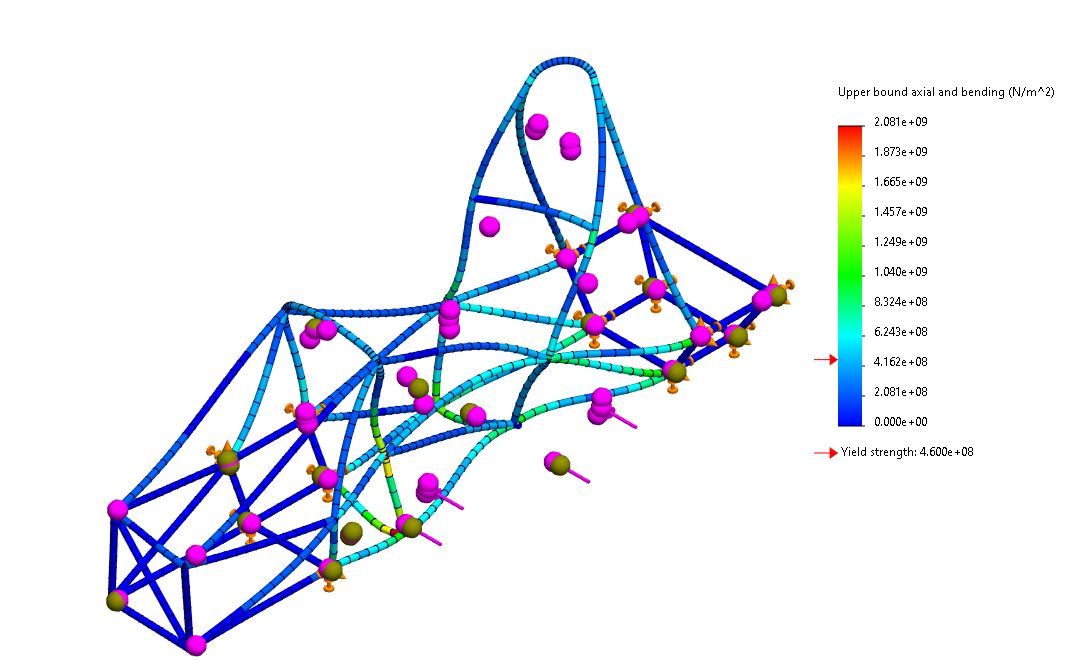 Engineering Calculations
Side Impact
Same amount of Force = 25,000 N
Isometric View:
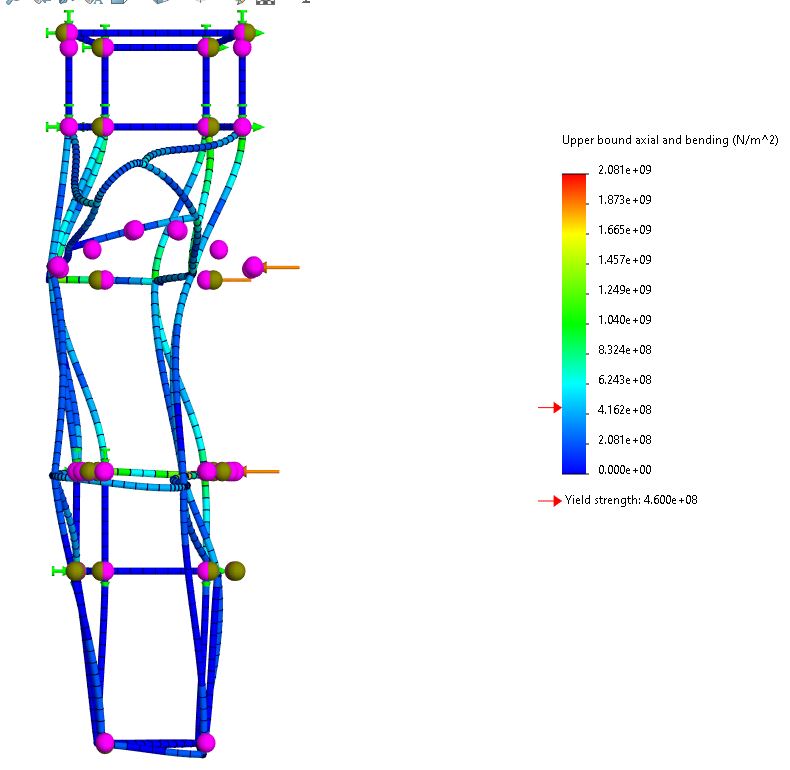 Stress Plots
PHOTO
PHOTO
Top View:
13
RM
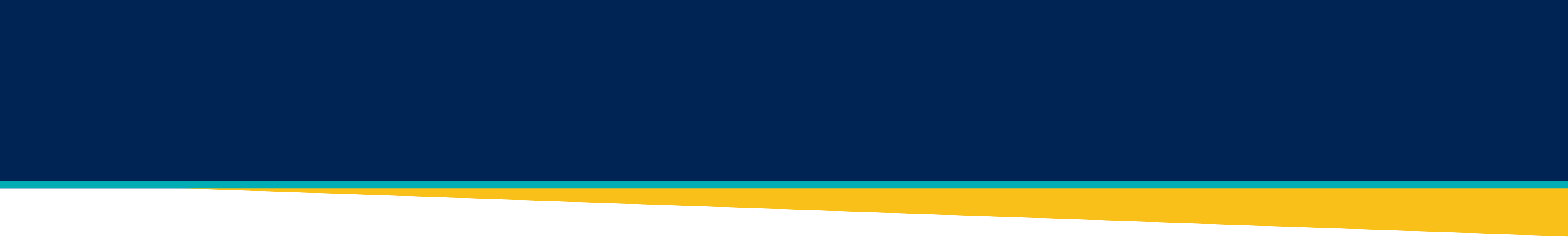 BG
Early Prototype Practice:
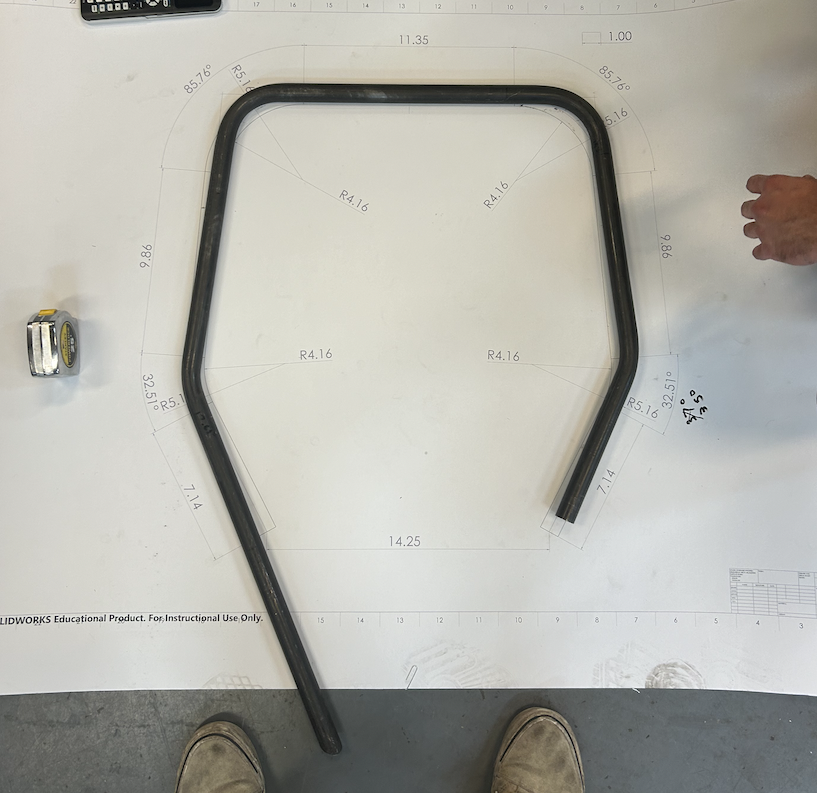 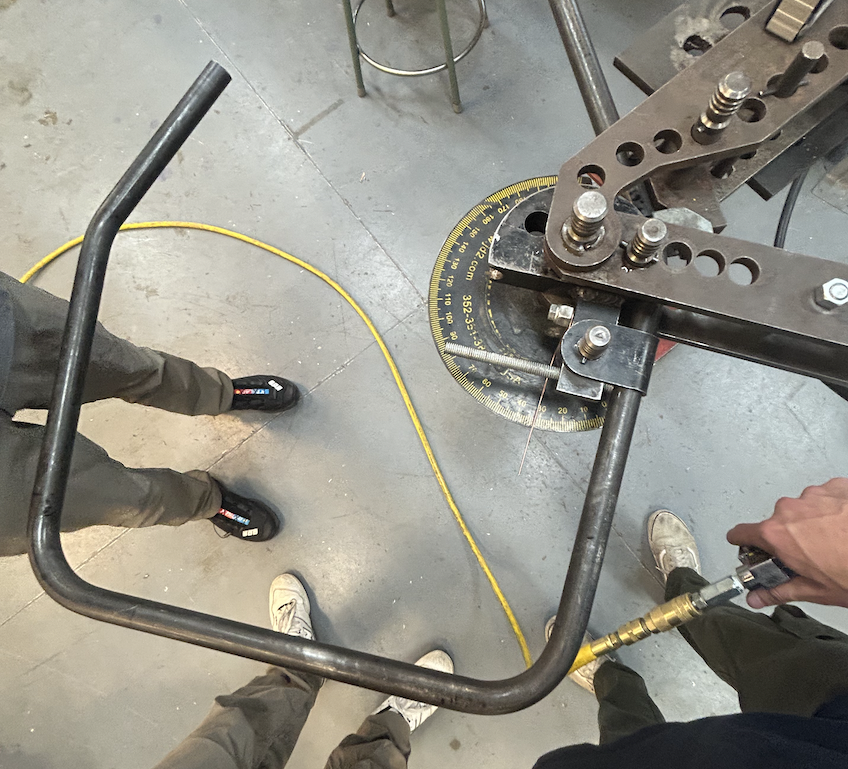 Early fabrication practice includes:
Steel tube bending 
This consisted of an early prototype of the front hoop for the 25' car using leftover Size B steel tube.
Spring-back of steel was also practiced during the duration of this prototyping.




Hole sawing
Early practice making cuts for final design, as well as for another team member to practice tacking.
Figures: Front hoop Prototype
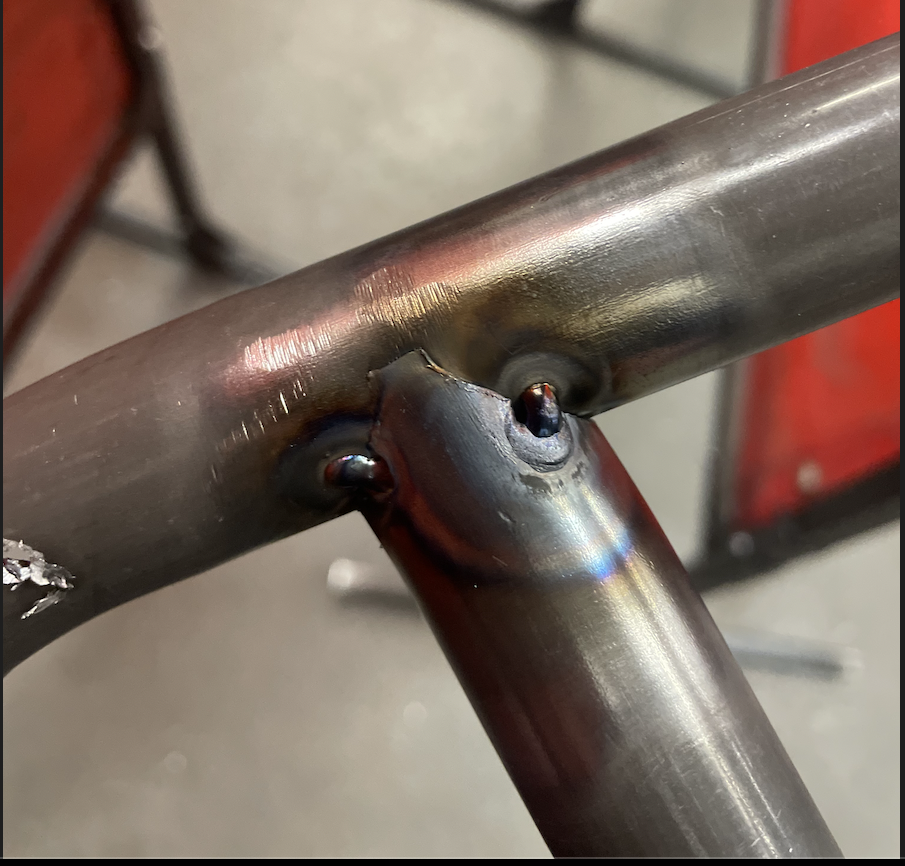 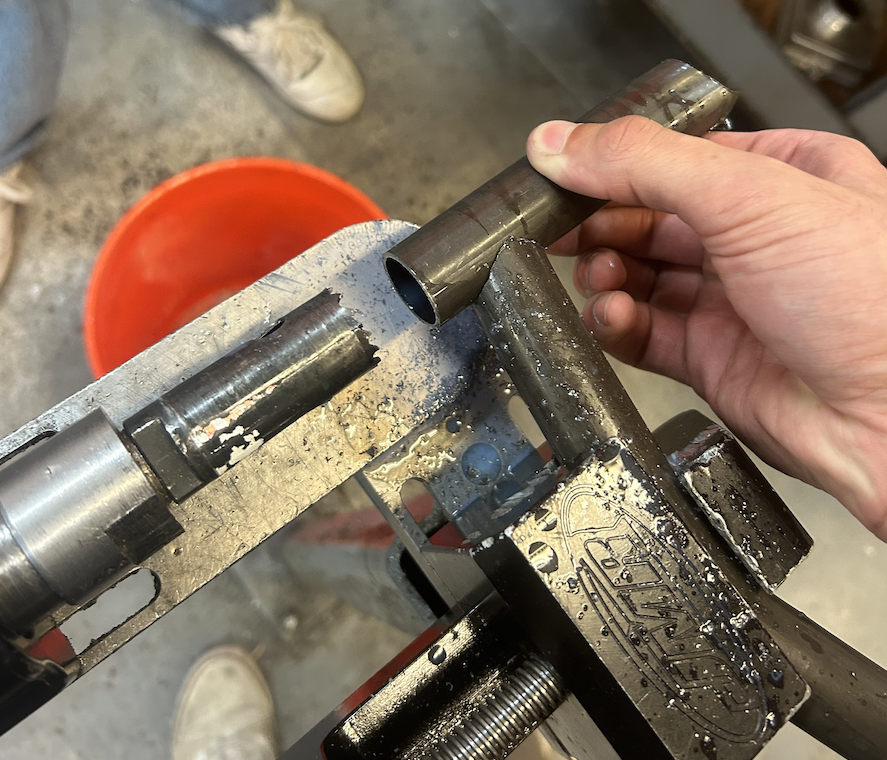 Figures: Hole saw practice & tacking
14
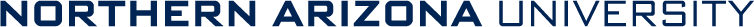 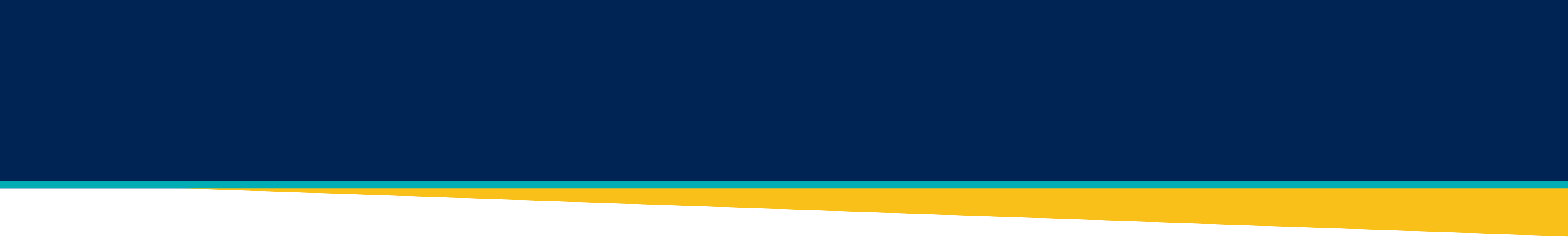 Engineering Calculations
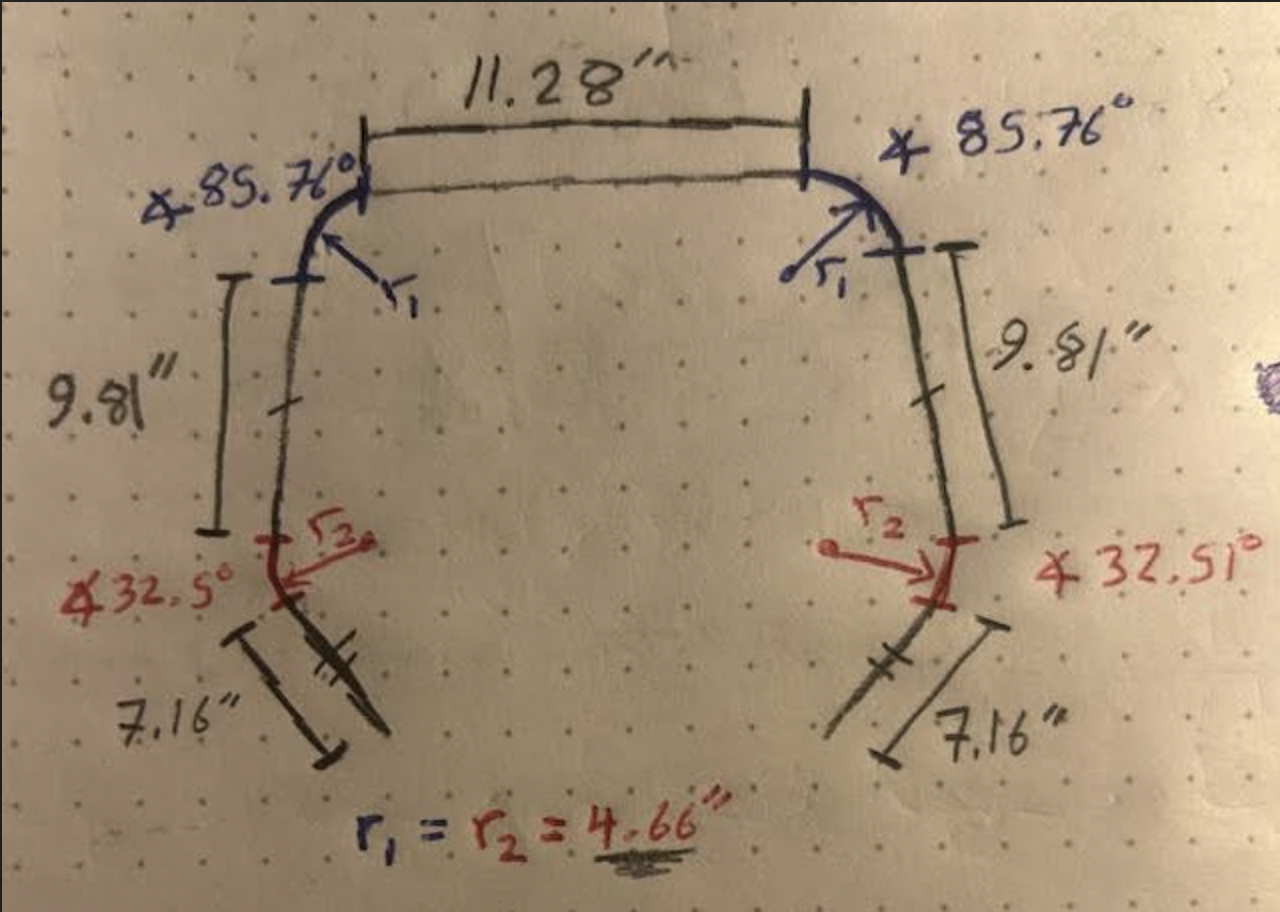 Equations: (Brandon Guzman)
Steel bending calculations:
Simple calculations for finding length of steel tube for bending.
Consisted of use of Solid works for angles, and mathematical hand calculations to find length.
Bending Constant:
Constant = 0.01745
Equation: 


For r1:



For r2:
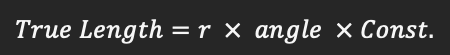 PHOTO
Figure: Front hoop drawing & angles
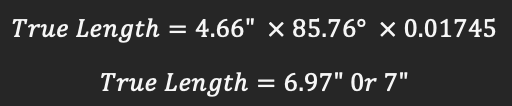 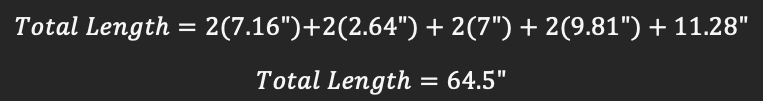 [1]“The construction Process: Pipe and Tube bending,”  https://www.herl.pitt.edu/indiachair/indiachairsh/cl_bend.html#:~:text=Rule%20for%2090%20d  (accessed Oct. 2, 2024)
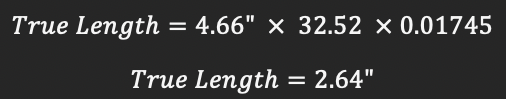 15
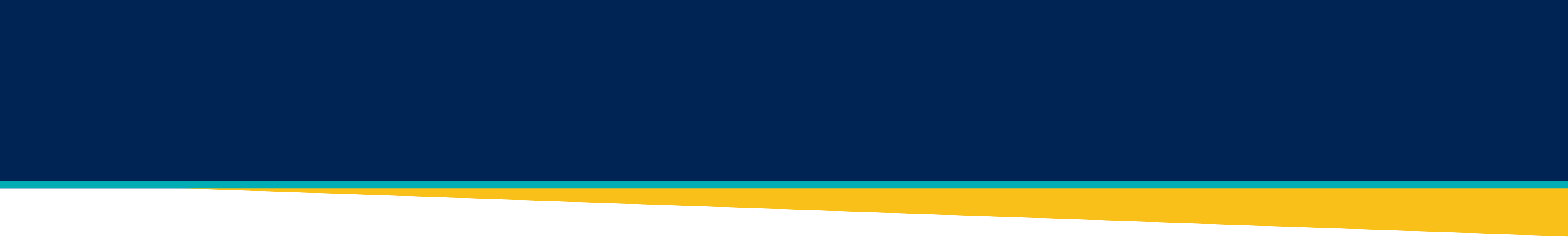 Evaluation of Prototype Practice
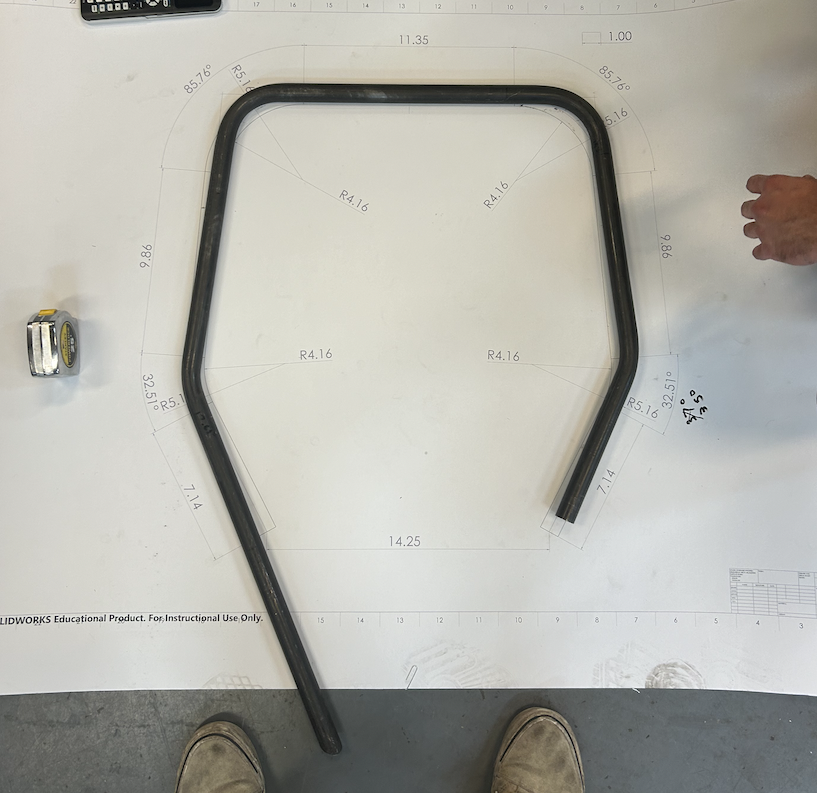 Key Takeaways & Errors: 
Learning to use hydraulic bending chuck
Learning to bend steel tube and adjust for spring-back
Grasp the use of angle gauge for precise bends
Team needs to source a 4" bending chuck to fit CAD design. Current front hoop used 3" benching chuck, which caused some misalignment with the one-to-one scale drawing.
Figure: Front hoop Prototype
16
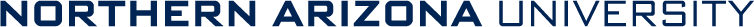 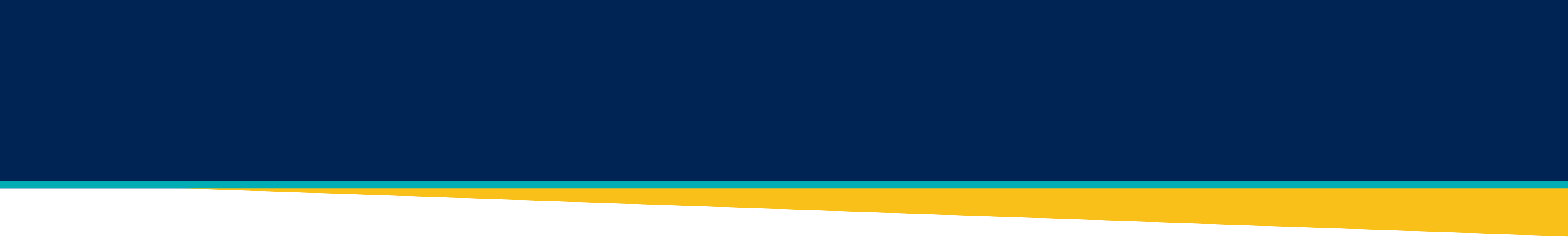 CK
Engineering Calculations (Aero)
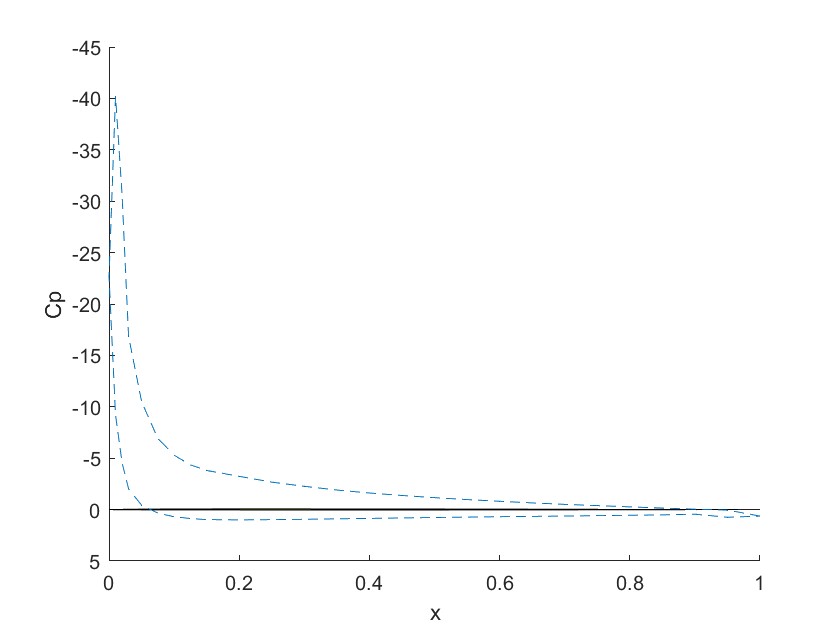 Preliminary calculations were performed on the chosen airfoil geometry using the vortex panel method
Results are promising as pressure spikes on the leading edge of the airfoil and decreases down the chord
Negative lift results in downforce, so a coefficient of lift of –3 tells us at a –30 degree angle of attack we will produce significant downforce
PHOTO
PHOTO
Pressure plot for angle of attack of –30 degrees
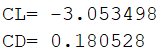 Lift and drag results
17
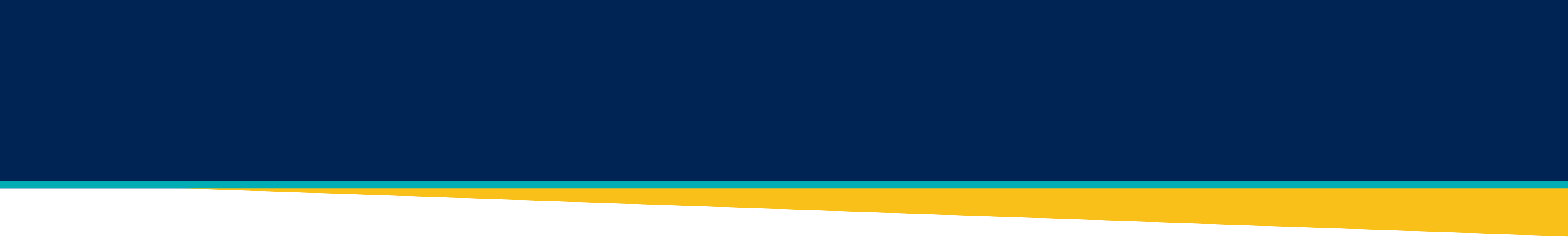 GR
Concept Evaluation
Decision Matrix
18
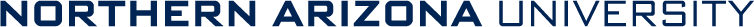 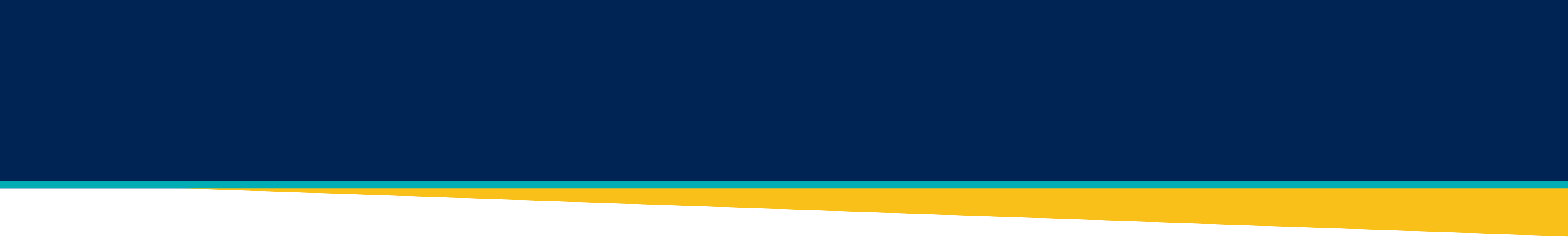 GR
Schedule
Gantt Chart
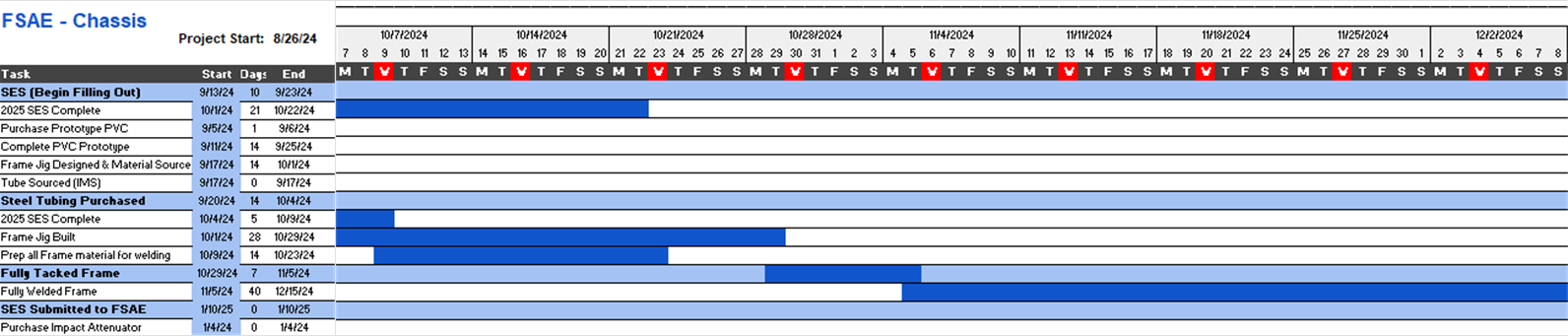 19
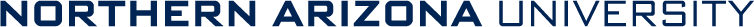 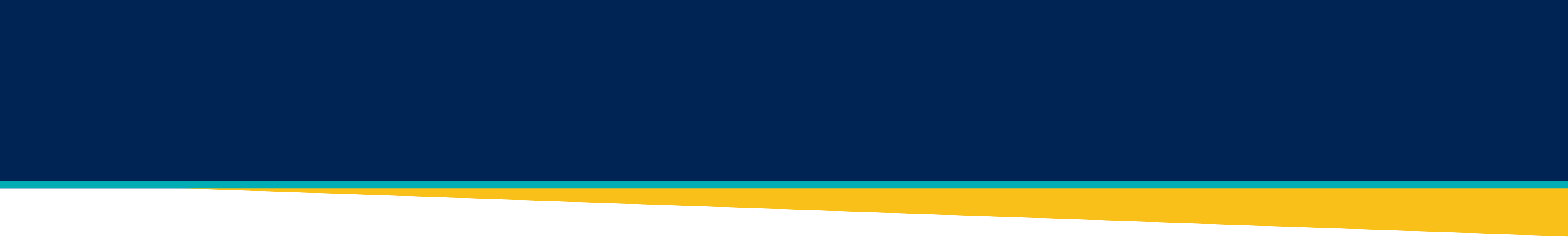 GR
Schedule
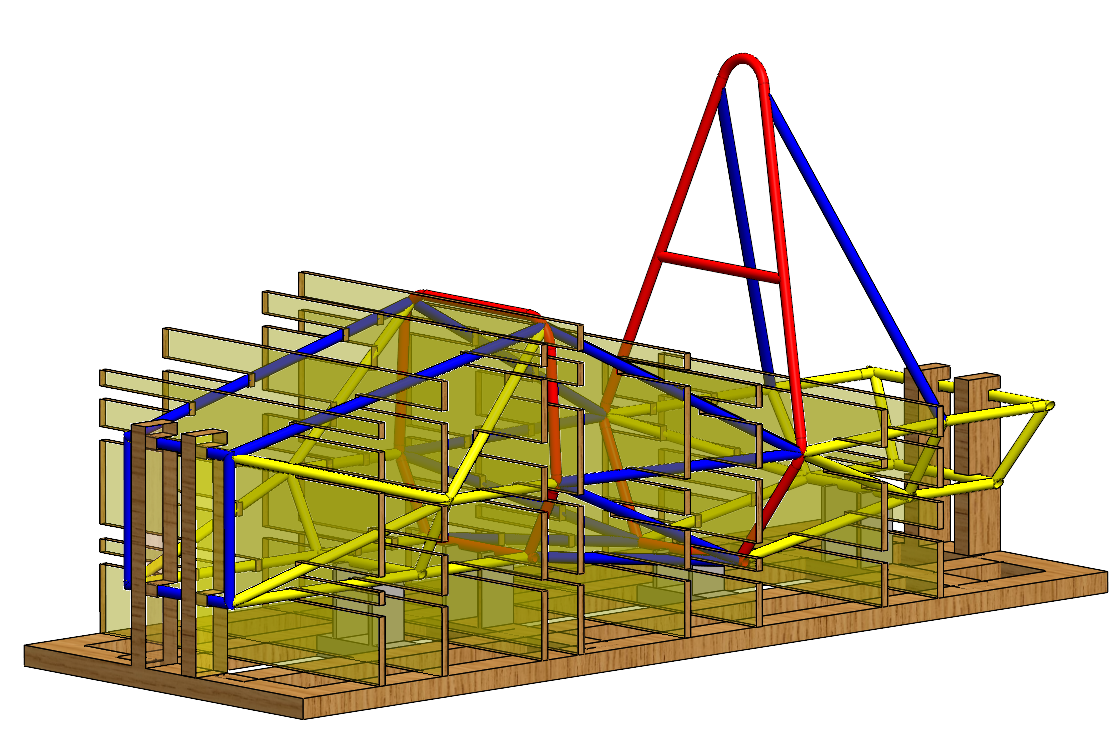 Complete PVC Frame
Complete JIG Design
Source JIG Materials
Prepare Tubing for JIG
Weld
Fill out SES as we go
20
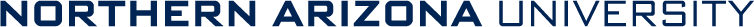 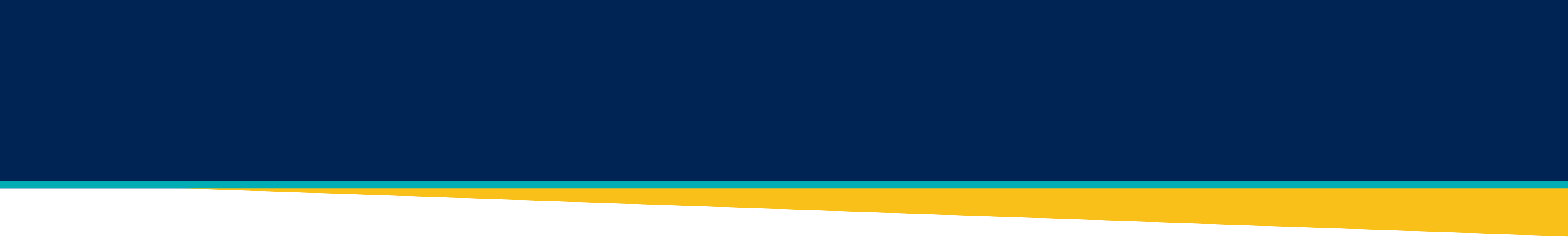 GR
Budget
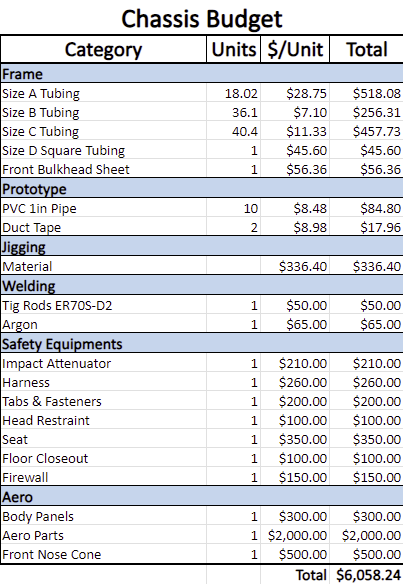 Budget can range from $4k-7K depending on Aerodynamics
21
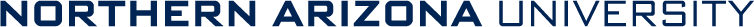 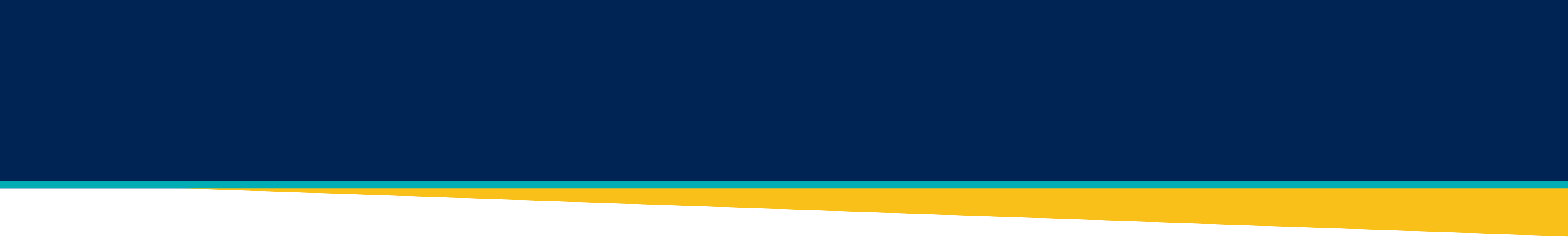 GR
Bill of Materials for JIG
22
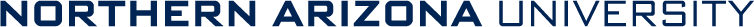 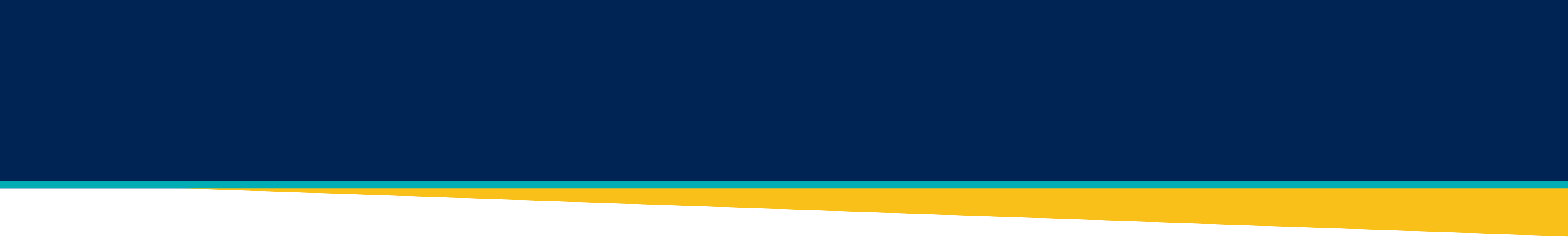 GR
Sources:
Ryan Meger:
[1] N. Geneva and C. Dodd, “Meeg 402-010 chassis design report 2017 FSAE SENIOR ...,” MEEG 402-010 Chassis Design Report, https://udel.edu/~pgeneva/downloads/fsae/2017_FSAE_chassis.pdf (accessed Oct. 8, 2024). 
[2] D. Milliken and W. Milliken, “Race Car Vehicle Dynamics,” SAE International, https://www.sae.org/publications/books/content/r-146/ (accessed Oct. 8, 2024). 
[3] Formula Team, “1st Year Final Report.” NAU, Flagstaff, May. 1, 2024 
[4] FSAE, “2024 Formula SAE Rule Book,” Formula SAE, https://www.fsaeonline.com/cdsweb/gen/documentresources.aspx (accessed Oct. 8, 2024). 
[5] R. Patil, “FEA analysis of FSAE chassis,” FEA  Analysis of FSAE Chassis , https://www.ijert.org/research/fea-analysis-of-fsae-chassis-IJERTV9IS070148.pdf (accessed Oct. 8, 2024).
23
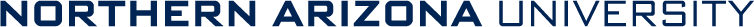 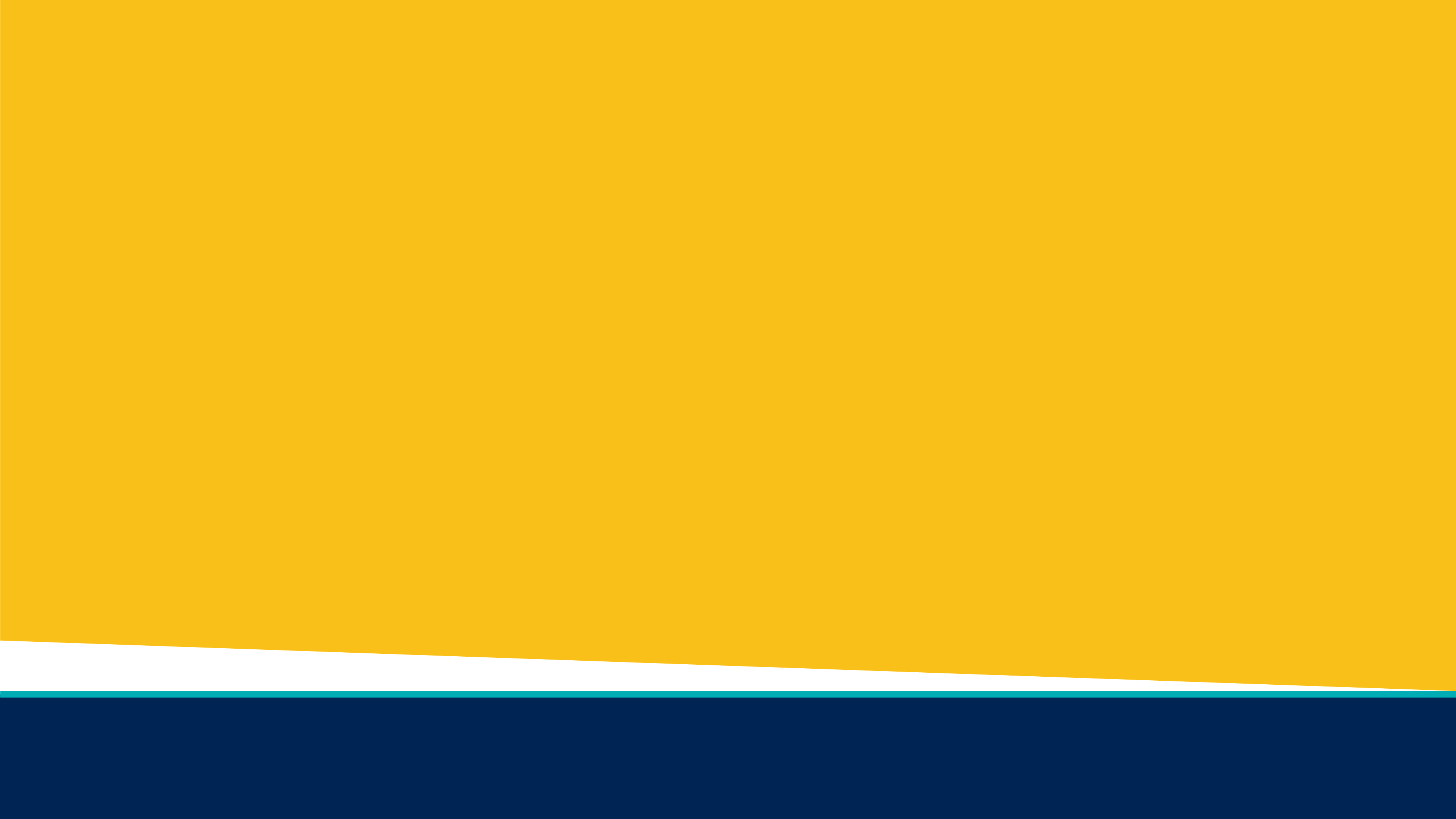 Thank You!
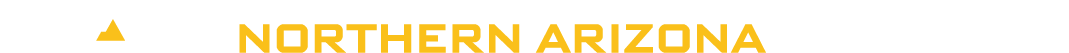 24